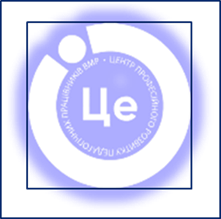 Методи проведення моніторингу з музичної компетентності дошкільників
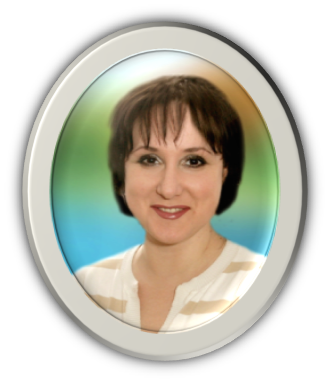 (в рамках роботи освітнього табору “VinBOOT EduCAMP - 2023”)
13 вересня 2023р.
Світлана   Продан, 
музичний керівник КЗ «ДНЗ № 46 ВМР»
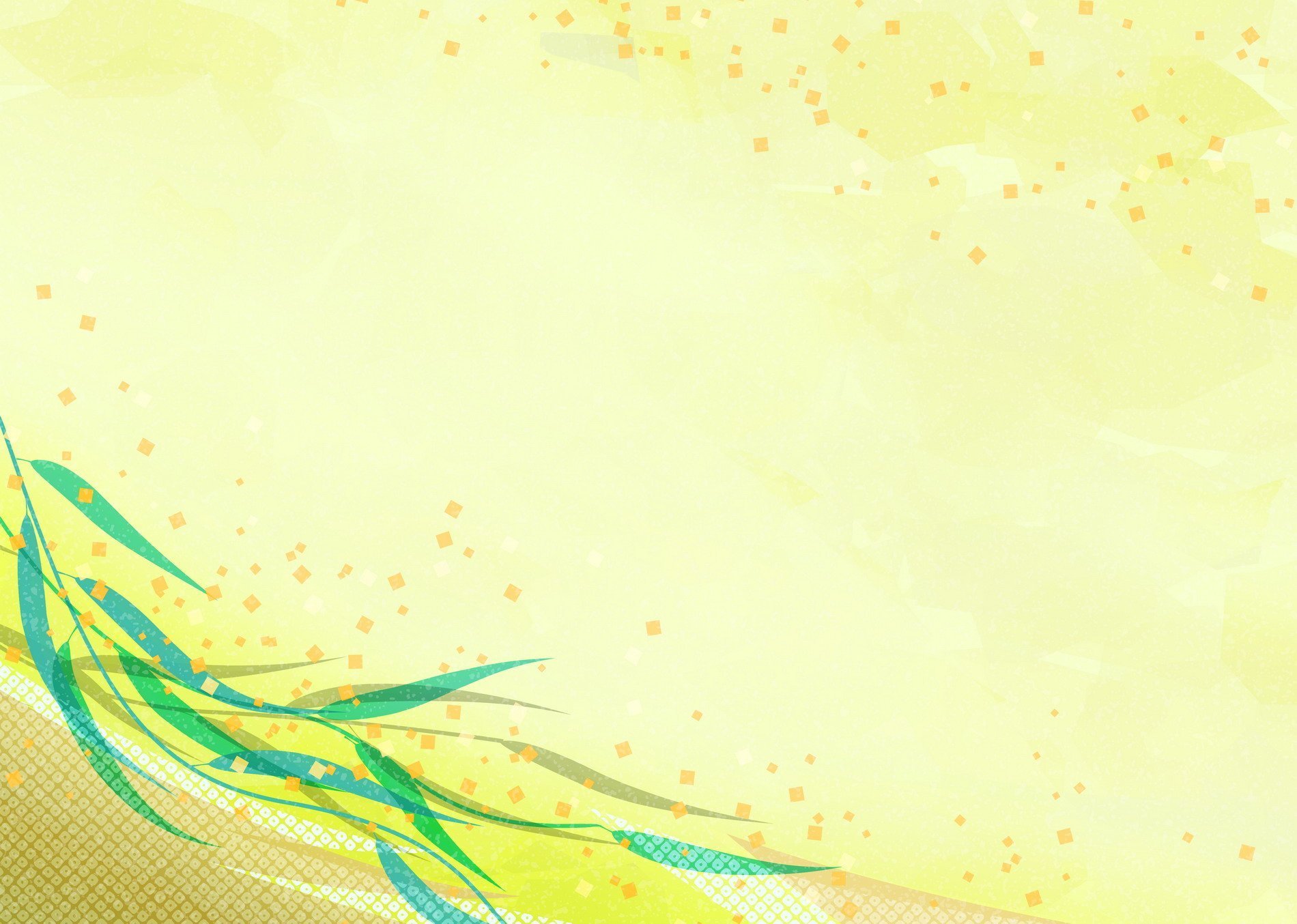 Педагогічний моніторинг - це система безперервного, довготривалого спостереження, контролю й оцінювання стану освітнього процесу та управління ним, прогнозування на підставі отриманих об'єктивних даних динаміки його розвитку.
Моніторинг музичної компетентності дошкільників - це систематичний процес спостереження, оцінки та відстеження розвитку музичних навичок та здібностей у дітей дошкільного віку, які є учасниками освітнього процесу.
Моніторинг музичної компетентності :
є однією з функцій музичного керівника;
допомагає створити індивідуальний підхід до навчання та розвитку кожної дитини з урахуванням її особистих здібностей та інтересів у музиці.
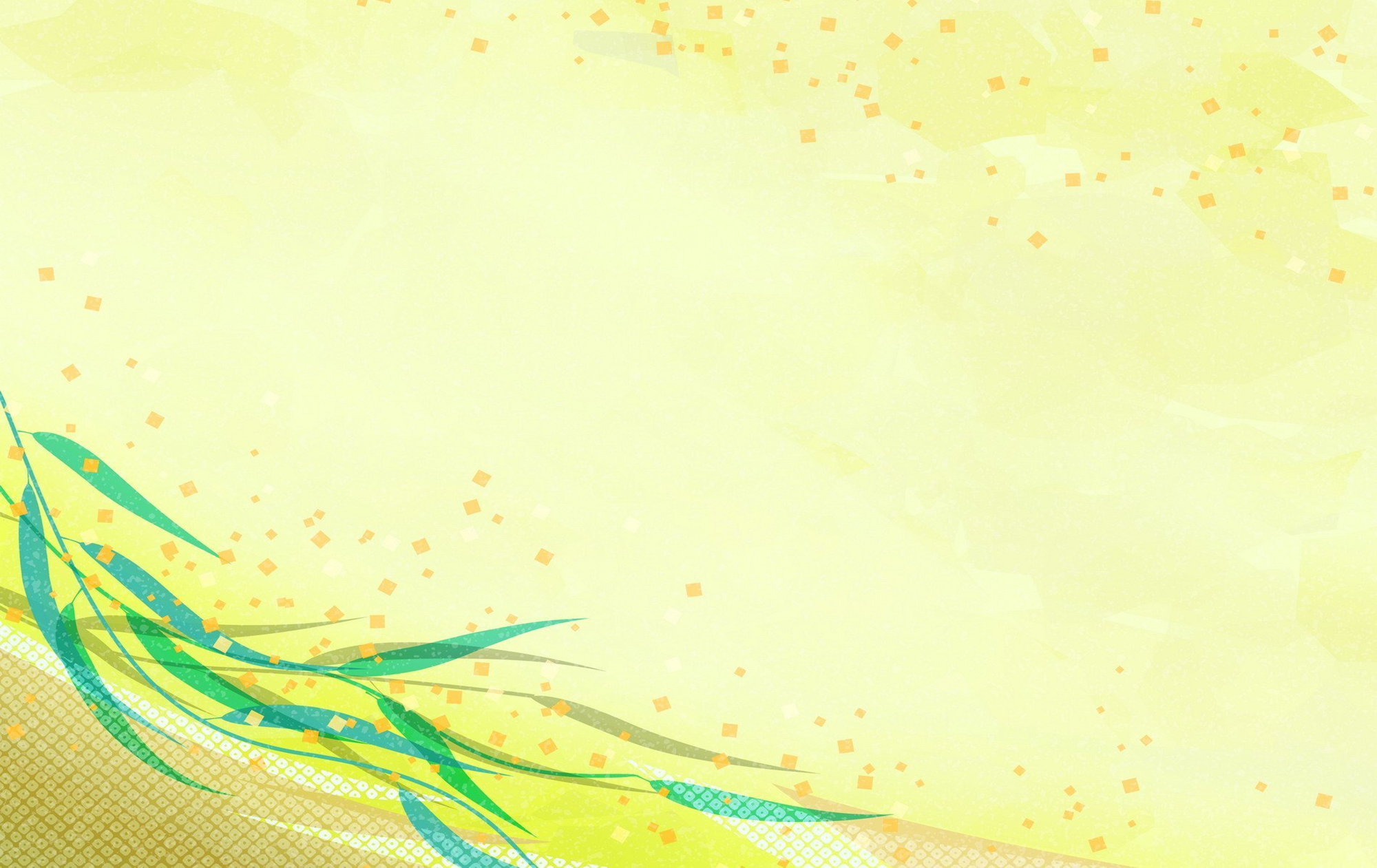 У Базовому компоненті дошкільної освіти  взаємозв’язані цінності дошкільної освіти, її напрями та процес формування досвіду дитини в різних видах діяльності. 
Це забезпечує освітній результат — компетентність дитини старшого дошкільного віку.
Компетентності – це динамічна комбінація цінностей та ставлень, знань, умінь і навичок,
 які визначають здатність скористатися знаннями або шукати інші знання.
Життєва компетентність - здатність особи успішно розв’язувати життєві проблеми, 
провадити подальшу навчальну та професійну діяльність, реалізувати освіту впродовж життя.
НАСКРІЗНІ ВМІННЯ:
 аналітичне мислення; 
здатність працювати в команді; 
оцінювати ризики та приймати рішення; 
розрізняти та конструктивно керувати емоціями;
 логічно обгрунтовувати свою позицію.
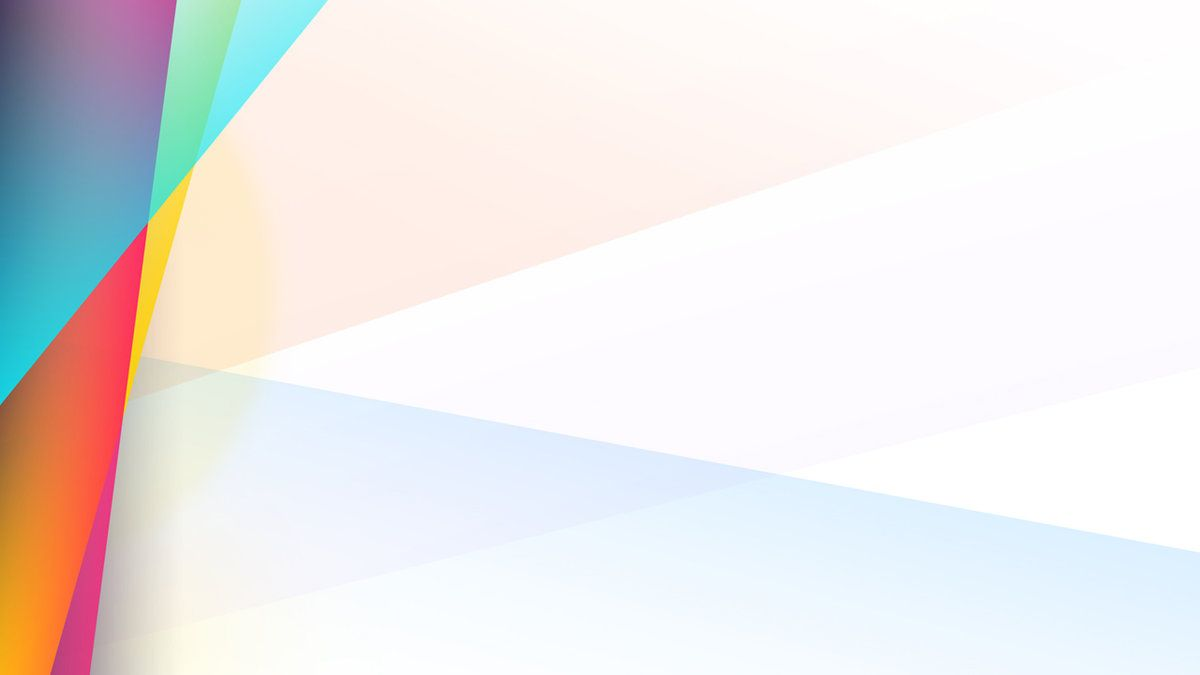 Становлення 
компетентностей  дитини
в різних видах
дитячої діяльності
Особистість дитини
Особистісна 
компетентність
Фізична, здоров’я-збережувальна 
компетентність
Соціальна, громадянська компетентність
Дитина в сенсорно – пізнавальному просторі
Дитина в соціумі
Предметно – практична,
технологічна,
пізнавальна, логіко –
математична,
дослідницька 
    компетентність
Соціальна, 
громадянська 
компетентність
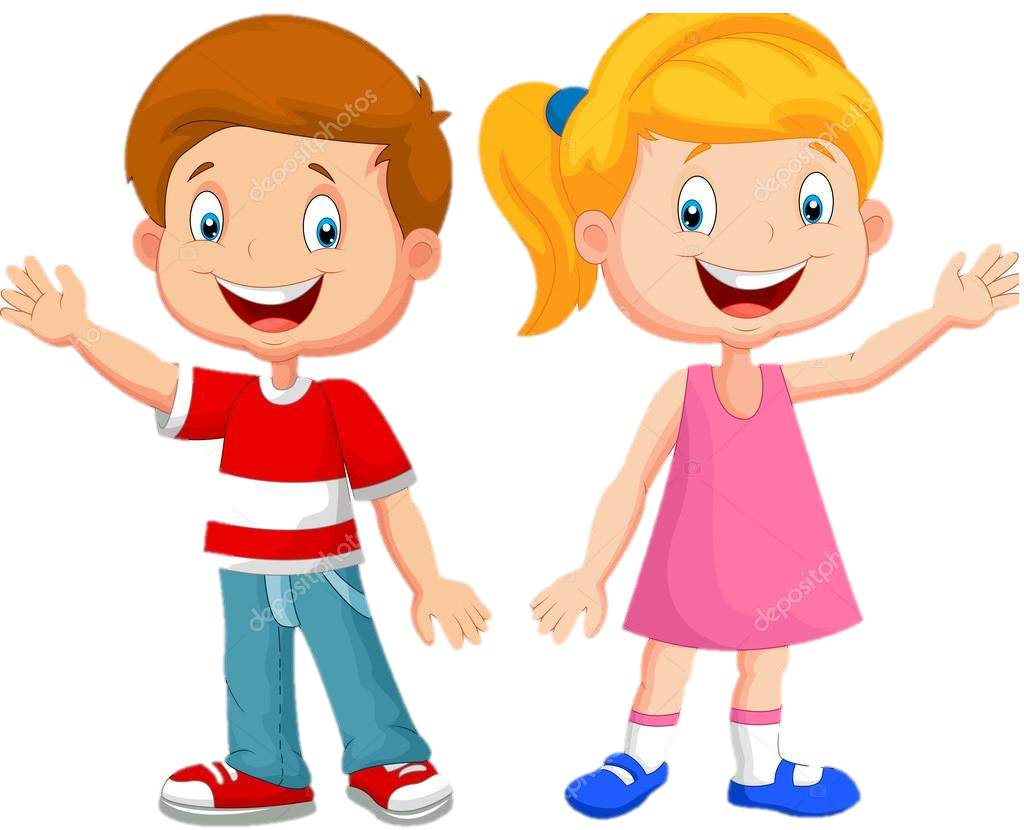 Мистецько –творча,
образотворча,
музична,
театралізована
компетентність
Комунікативна,
 мовленнєва,
літературно – 
художня 
компетентність
Дитина у світі мистецтва
Мовлення дитини
Природничо – 
екологічна
компетентність
Ігрова діяльність
Дитина у природному 
довкіллі
Гра дитини
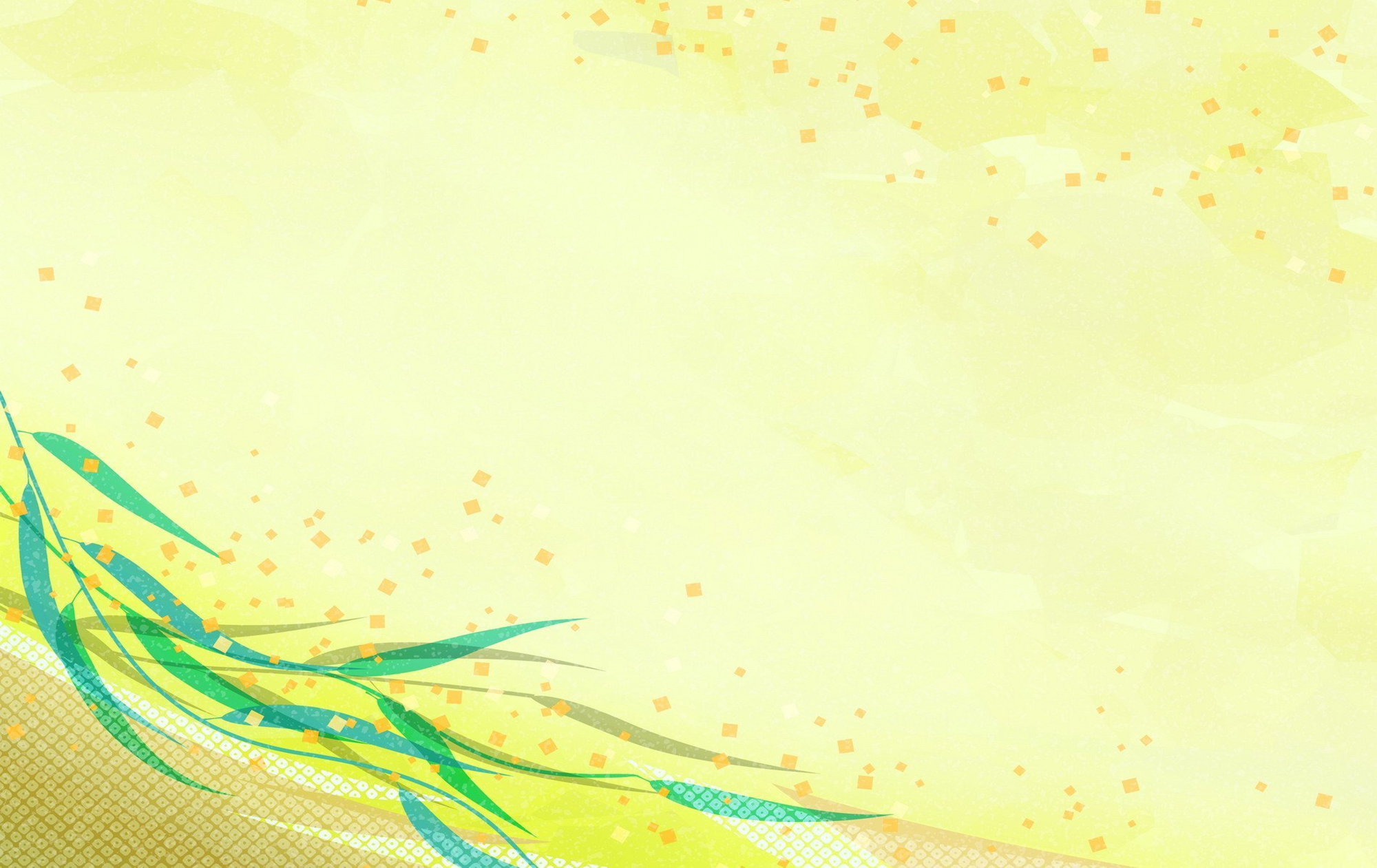 Мистецько-творча компетентність — це здатність дитини:
практично реалізовувати свій художньо-практичний потенціал;
отримувати бажаний результат творчої діяльності;
елементарно застосовувати мистецькі навички в життєвих ситуаціях під час освітньої та самостійної діяльності.
Результатом набуття мистецько-творчої компетентності є :
елементарна обізнаність дитини у специфіці видів мистецтва;
ціннісне ставлення до мистецтва і мистецької діяльності; 
прагнення сприймати мистецтво тощо.
В основі організації мистецької ( музичної) освіти дітей дошкільного віку лежать принципи:
 здоров’язбереження;
 естетичності;
 практичності;
 доцільності.
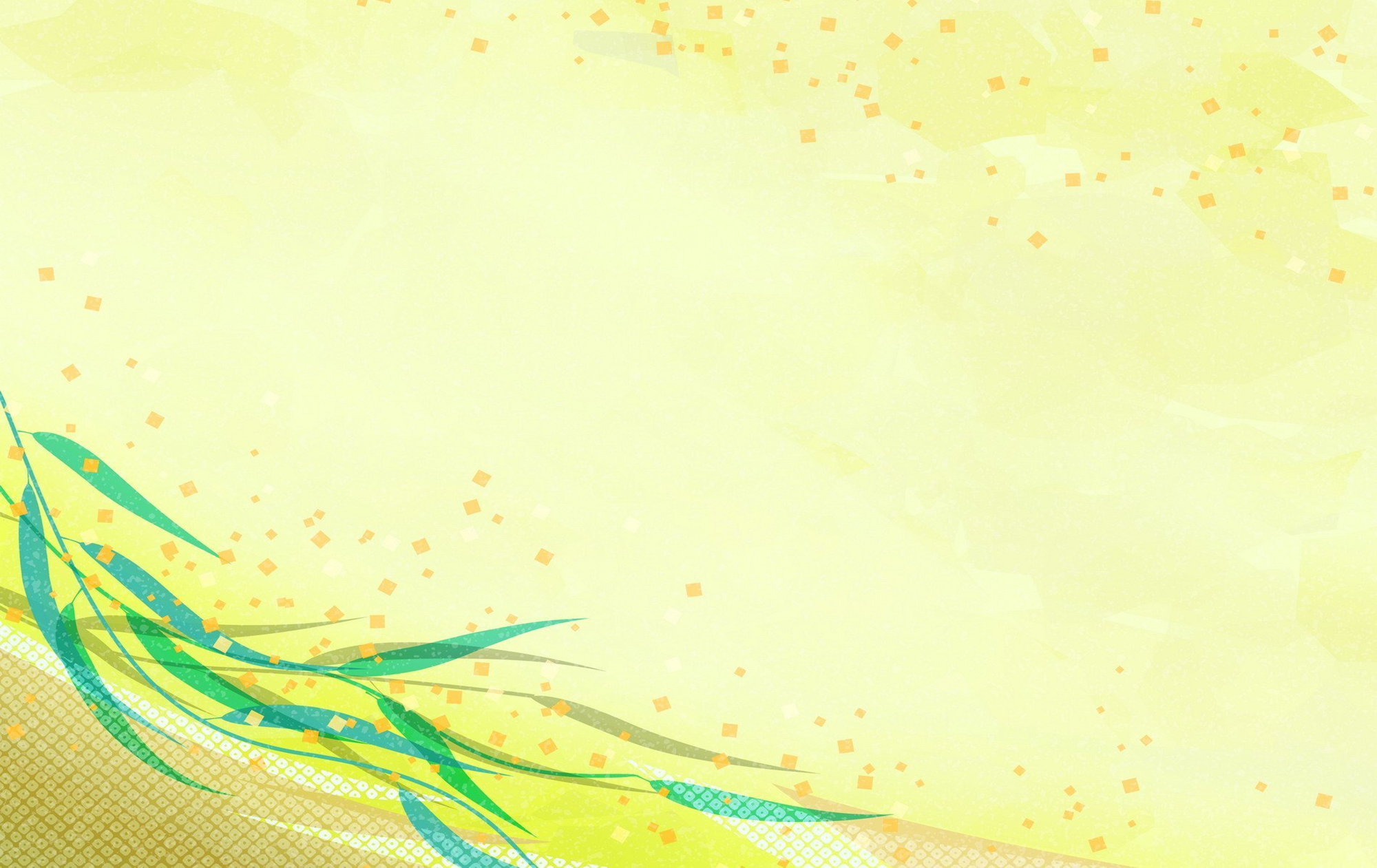 МУЗИЧНА КОМПЕТЕНТНІСТЬ
ЕМОЦІЙНО – ЦІННІСНЕ СТАВЛЕННЯ
РІВЕНЬ НАВИЧОК 
ДИТИНИ
СФОРМОВАНІСТЬ ЗНАНЬ
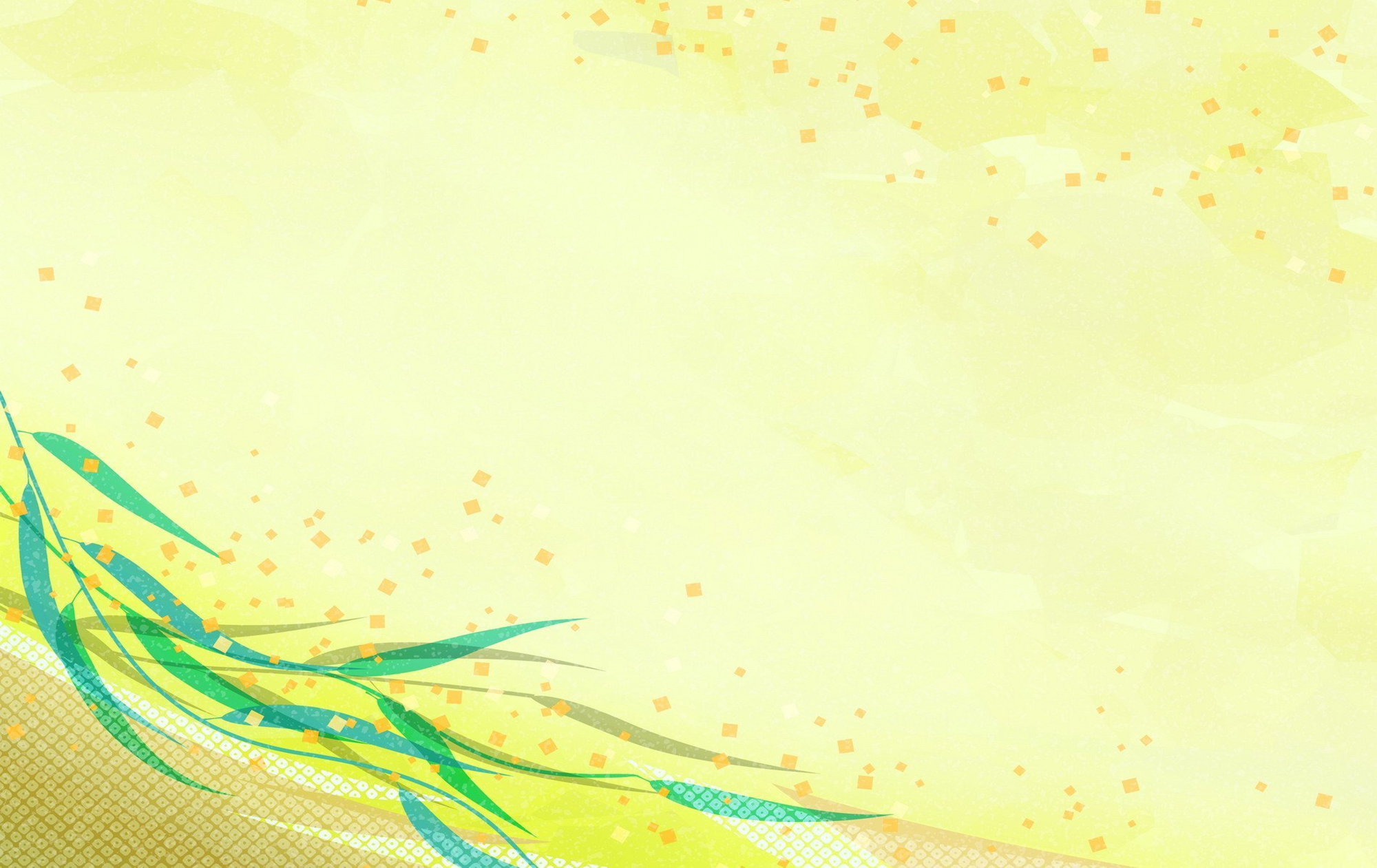 емоційно відгукується на прояви краси в творах мистецтва;
 виявляє ціннісне ставлення до творчості музикантів, співаків, танцівників;
виявляє інтерес до музичної діяльності;
висловлює враження про музику, впізнає відомі музичні твори, виявляє особисте ставлення до них;
позитивно відгукується на пропозиції включення в різні види музичної діяльності
отримує задоволення від мистецької діяльності.
Емоційно – ціннісне ставлення
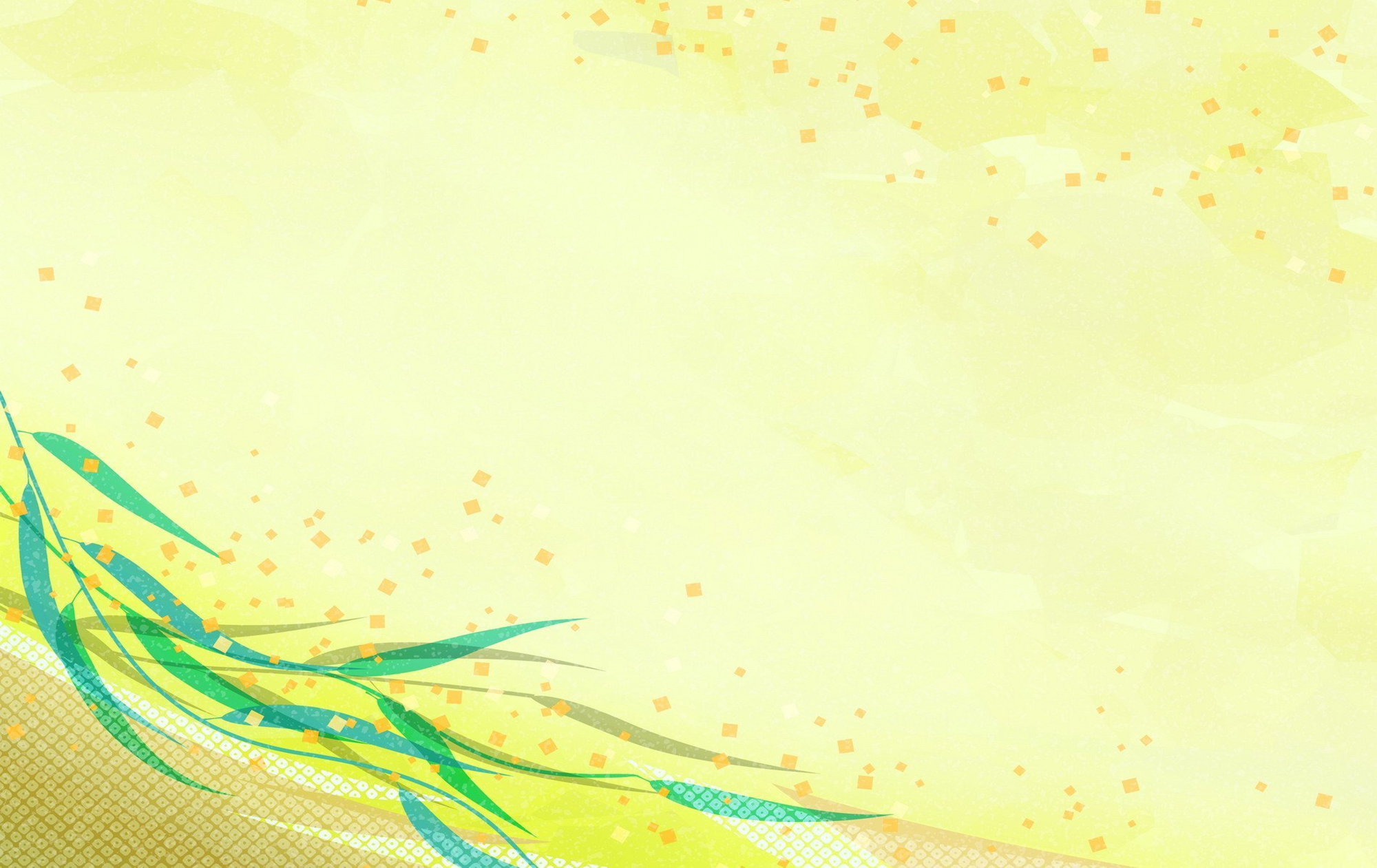 має елементарні уявлення про музичне мистецтво;
	розуміє мистецтво як результат творчої діяльності митців, виконавців;
	виявляє інтерес до творів, впізнає знайомі твори, проявляє до них особисте ставлення, висловлює враження від музики;
	сприймає та емоційно реагує на художній образ, елементарно аналізує засоби художньої виразності 
у творах різних видів і жанрів;
	вирізняє специфіку музичного, танцювального, театрального мистецтва;
	розуміє призначення атрибутів для музичної діяльності,  здатна до реалізації творчого задуму за їх допомогою;
	має уявлення про музичну гру, пісню, хоровод, танець, інструментальну музику.
Сформованість знань
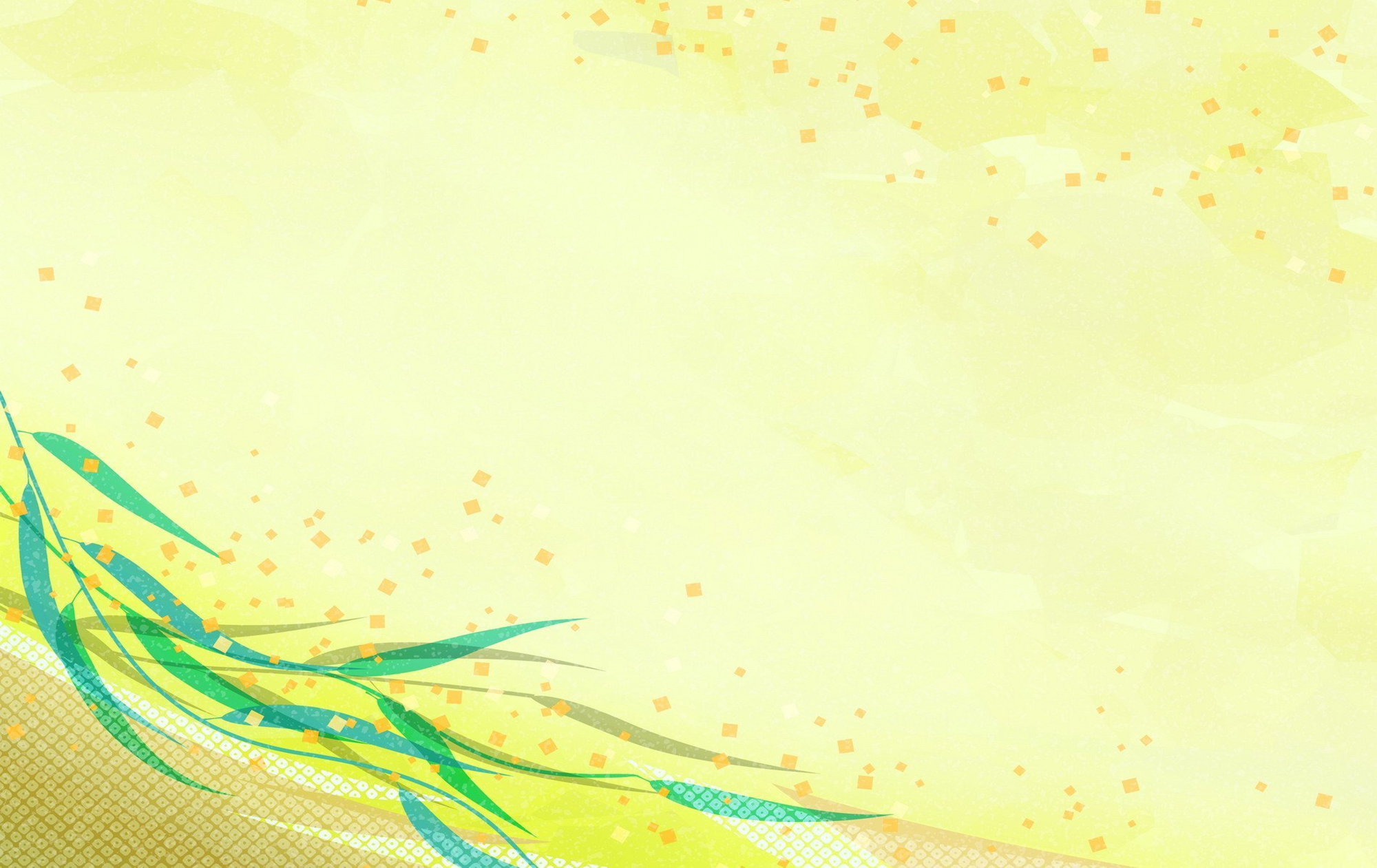 Рівень навичок 

пов’язує яскравість образу, зміст твору зі звуками, ритмами, динамікою, темпом, рухами; 
	здатна розрізнити основні жанри музики (вокальні, інструментальні);
	знаходить просту аналогію між життям і змістом твору;
	має найпростіші навички виконавської культури та культури глядача;
	має домірні вікові навички співу, слухання музики, музично-ритмічних рухів, гри на дитячих музичних інструментах;
	виявляє музикальність, уміння передавати настрій, емоції, почуття в музично-руховій і пісенній творчості, музикуванні та музичній грі;
	співпрацює з дітьми, зокрема з особливими освітніми потребами, й дорослими заради спільного успіху під час музичної діяльності, розваг, свят;
	виявляє елементарні навички рефлексії — обмірковує з іншими свій мистецький досвід, враження, ставлення до музичної діяльності.
Група: ___________________________________________
Прізвище, ім’я дитини: _______________________________
Повний вік дитини: _____ років ____ місяців
Дата заповнення: _______________________
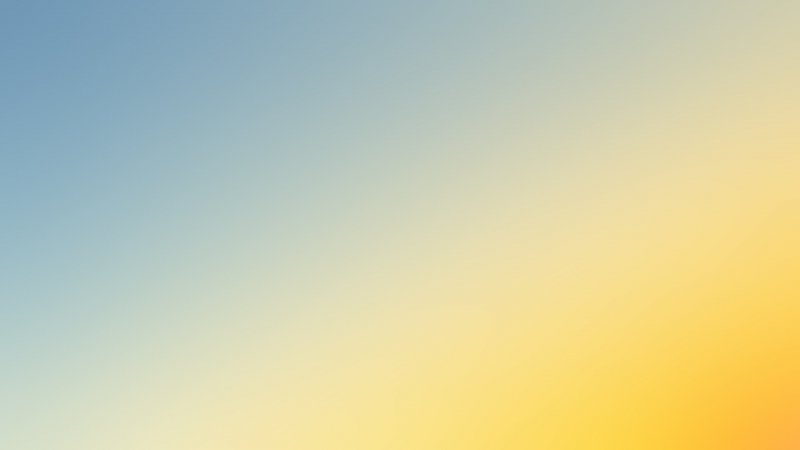 1 – ознака не сформована
  2 – ознака виявляється фрагментарно, лише в певних ситуаціях
  3 – ознака виявляється час від часу, виражена неяскраво
  4 – ознака виявляється часто, але не завжди
  5 – ознака сформована, виявляється постійно
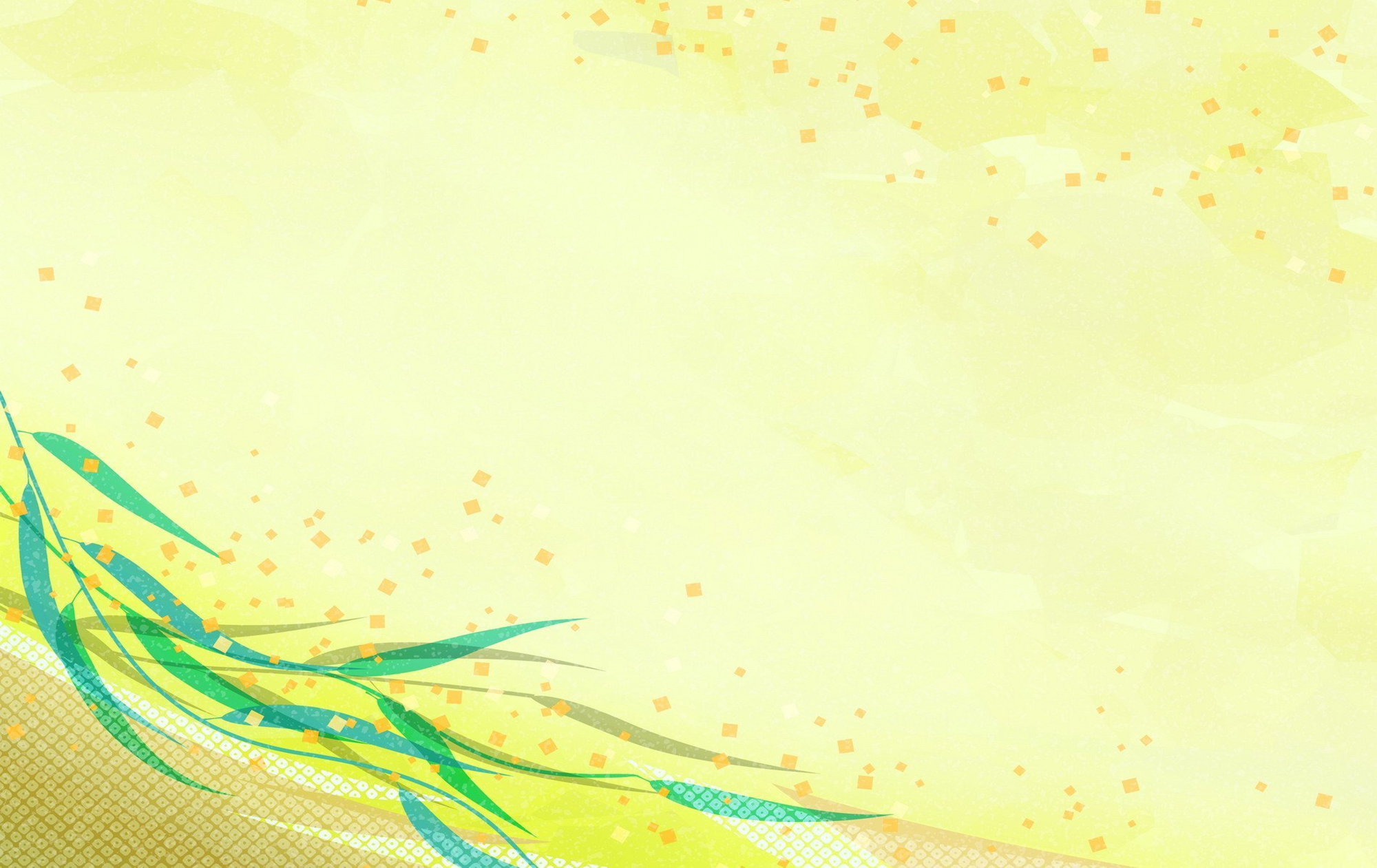 Участь батьків

батьки підтримують формування мистецьких навичок;
заохочують дитину займатися музичними видами діяльності;
спостерігають, позитивно оцінюють та підтримують різноманітні музичні вподобання дитини;
схвалюють вільне самовираження дитини;
грають в акторів, ляльководів, учасників та ведучих концерту;експериментують із різними звуками;
співають колискові;
слухають музику з дитиною;
переглядають спільно з дитиною мультфільми з гарною народною і сучасною музикою; 
влаштовують сімейні свята;
відвідують із дитиною концерти, зокрема й онлайн;
активно беруть участь у концертах, святах і дійствах, які організовує заклад дошкільної освіти;
створюють умови, щоб дитина виявляла мистецьку компетентність в житті та побуті.
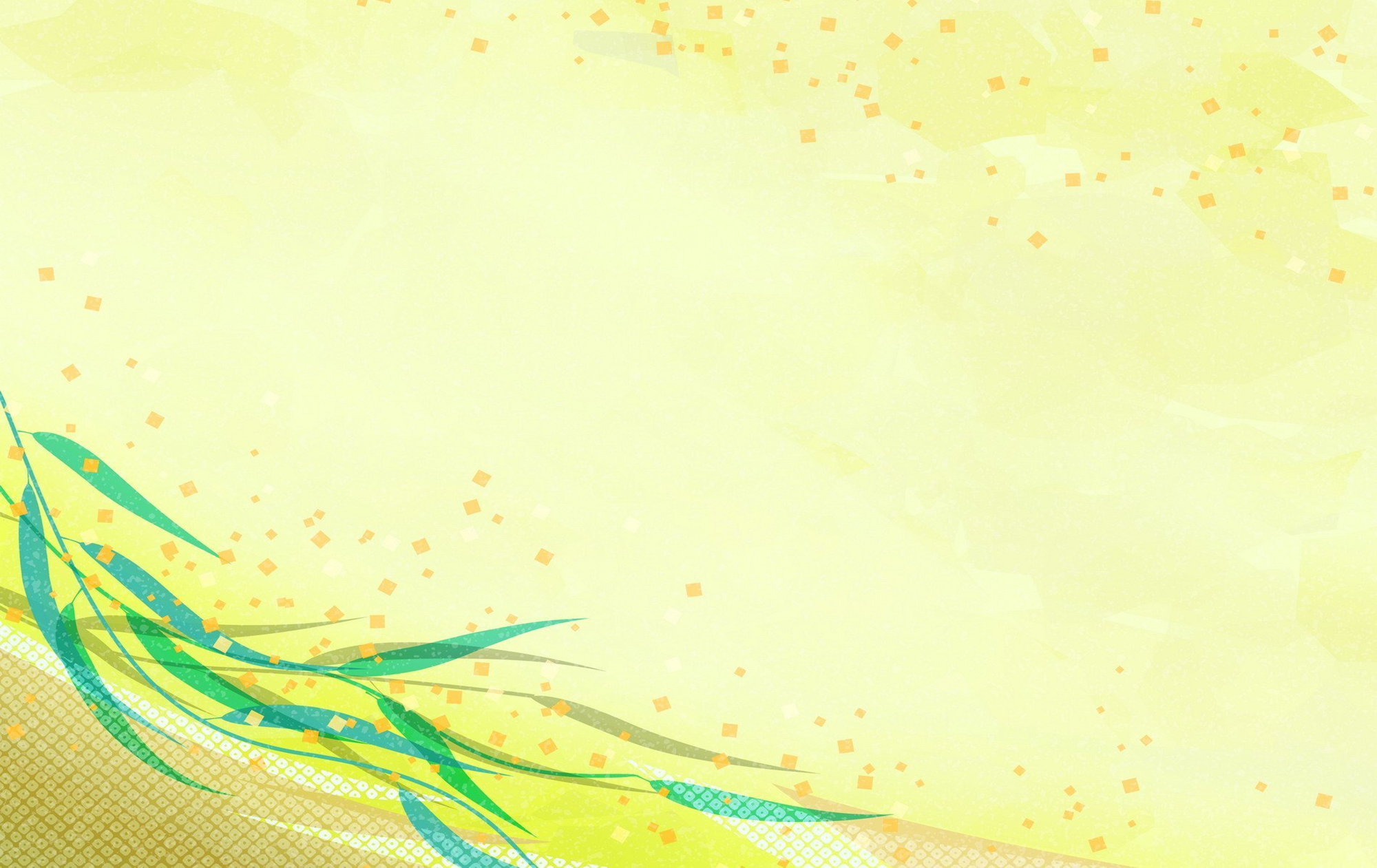 ОСНОВНІ 
МУЗИЧНІ ЗДІБНОСТІ
ЛАДОТОНАЛЬНЕ 
ВІДЧУТТЯ
МУЗИЧНО – РИТМІЧНЕ 
ПОЧУТТЯ
МУЗИЧНО – СЛУХОВІ 
УЯВЛЕННЯ
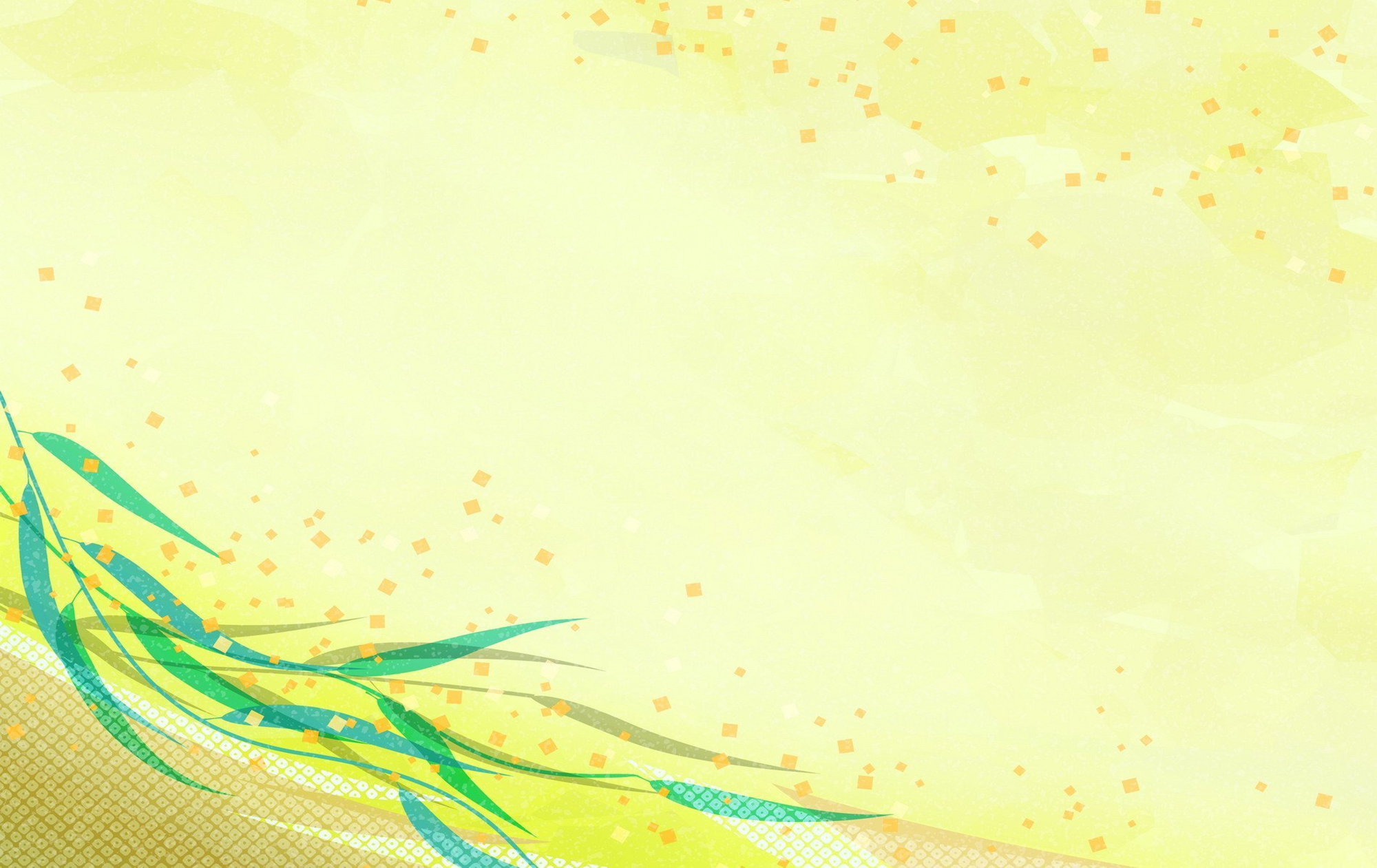 Ладотональне відчуття ( ладовисотний слух) –  це емоційне переживання, емоційна здатність розрізняти ладові функції звуків мелодії. Цю здатність можна назвати емоційним компонентом музичного слуху.
Музично-слухові уявлення – 
це довільне користування слуховими уявленнями, що відображають звуковисотний слух. Це слуховий компонент музичного слуху.
Музично-ритмічне почуття – 
це почуття емоційної виразності музичного ритму і його точного відтворення.
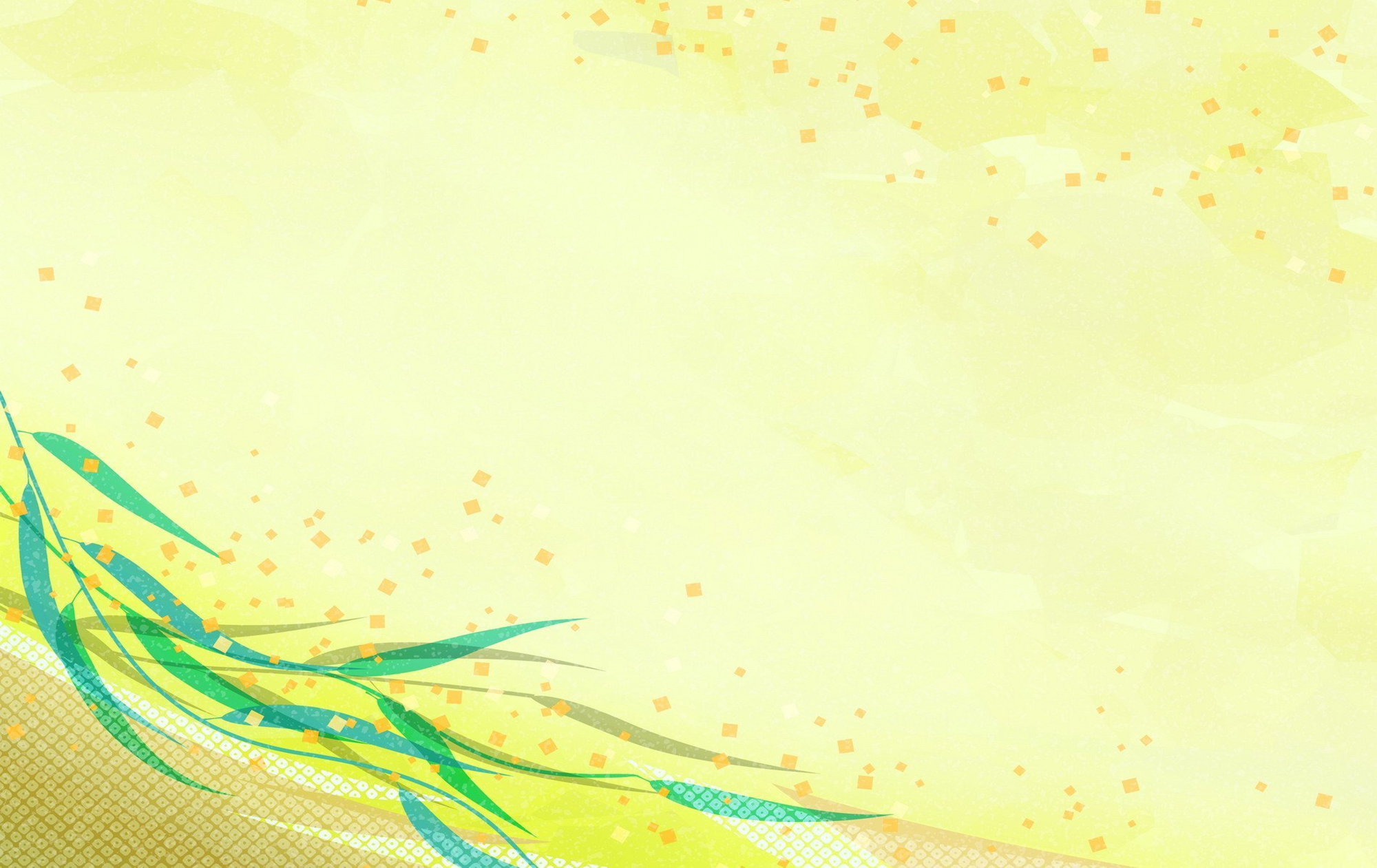 Ладове почуття може розвиватися під час співу, коли діти прислухаються і до себе, і один до одного, контролюють слухом правильність інтонації.
Музично-слухові уявлення розвиваються у видах діяльності, які вимагають розрізнення та відтворення мелодії на слух. Ця здатність розвивається, перш за все в процесі занять  співом також під час гри на звуковисотних  музичних інструментах.
Відчуття ритму розвивається, перш за все, у музично-ритмічних рухах, відповідних за характером емоційному забарвленню музики.
Важливо пам'ятати! 
Музичні здібності можуть розкриватися по-різному в кожної дитини. 
Раннє виявлення та підтримка музичних здібностей може сприяти їхньому подальшому розвитку. 
Музика може не лише приносити радість дітям, але й впливати на їхні когнітивні, емоційні та соціальні навички.
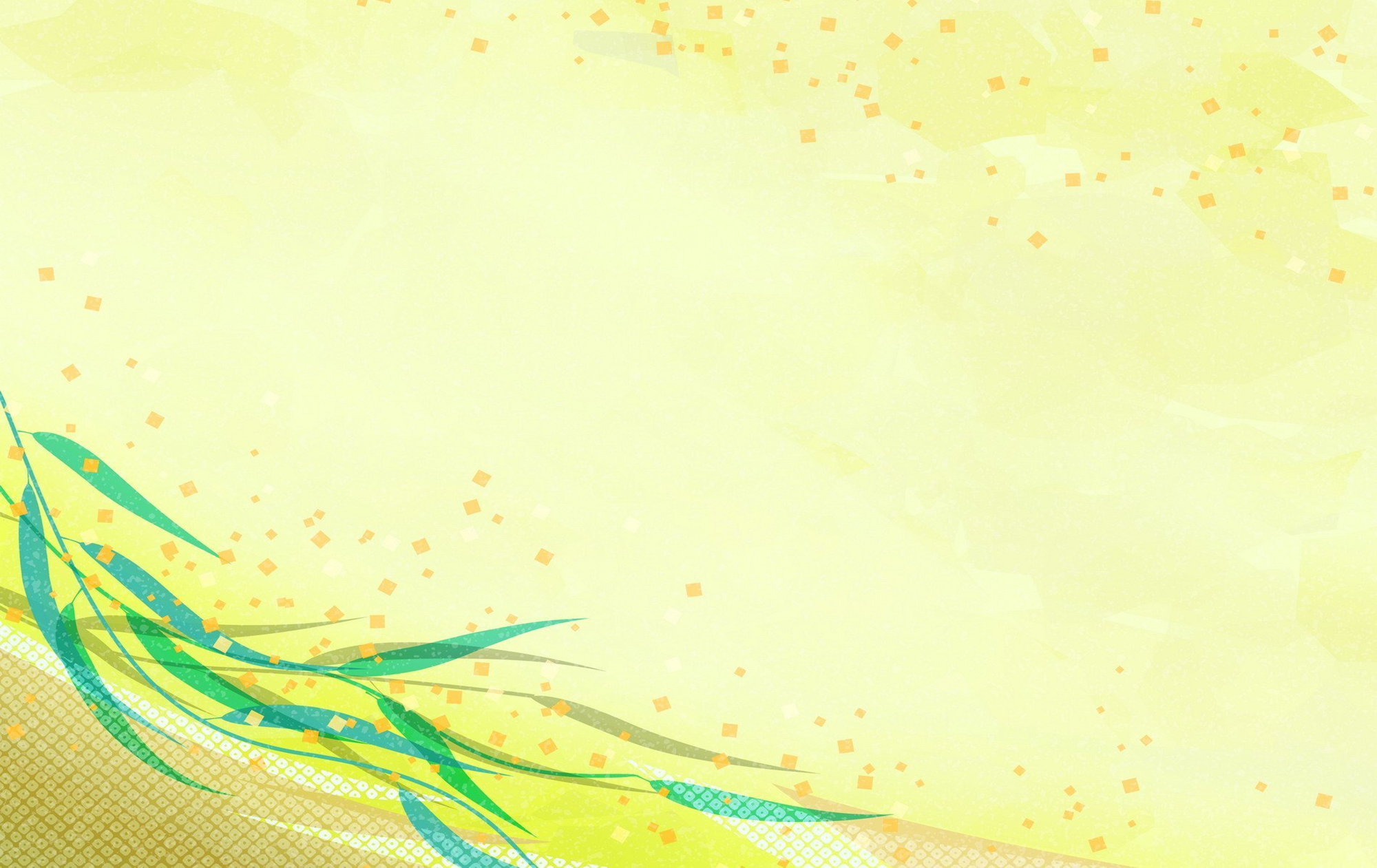 Мета моніторингу — одержати достовірні дані про рівень розвитку кожної дитини, 
сформованості в неї тих чи тих умінь і навичок.
. 


Моніторинг музичної компетентності дітей дошкільного віку 
потрібно  проводити двічі на рік.
Результати моніторингу, який проводять на початку навчального року, мають бути спрямовані на:

корегування (за потреби) перспективного плану, розроблення календарного плану;
розроблення змісту індивідуальної роботи з дітьми з урахуванням усіх видів музичної діяльності;
визначення завдань різного ступеня складності за різними видами музичної діяльності та формами організації дітей на заняттях, тобто виокремлення завдань, які діти виконуватимуть фронтально, невеликими підгрупами, індивідуально;
розподіл музичних занять за видами   (особливу увагу слід приділити домінантним заняттям);
Результати моніторингу, який проводять у кінці навчального року, мають бути спрямовані на:

розроблення плану індивідуальної роботи з дітьми впродовж літнього періоду та проектування перспективного плану на наступний навчальний рік;
знаходження ефективніших та результативніших методів і прийомів роботи з дітьми, зокрема й для подолання труднощів у певному виді музичної діяльності кожної конкретної дитини;
придбання та виготовлення необхідних музично-дидактичних ігор, посібників певного музичного спрямування;
добір матеріалів для консультування педагогів та батьків з найбільш складних питань музичного виховання дітей.
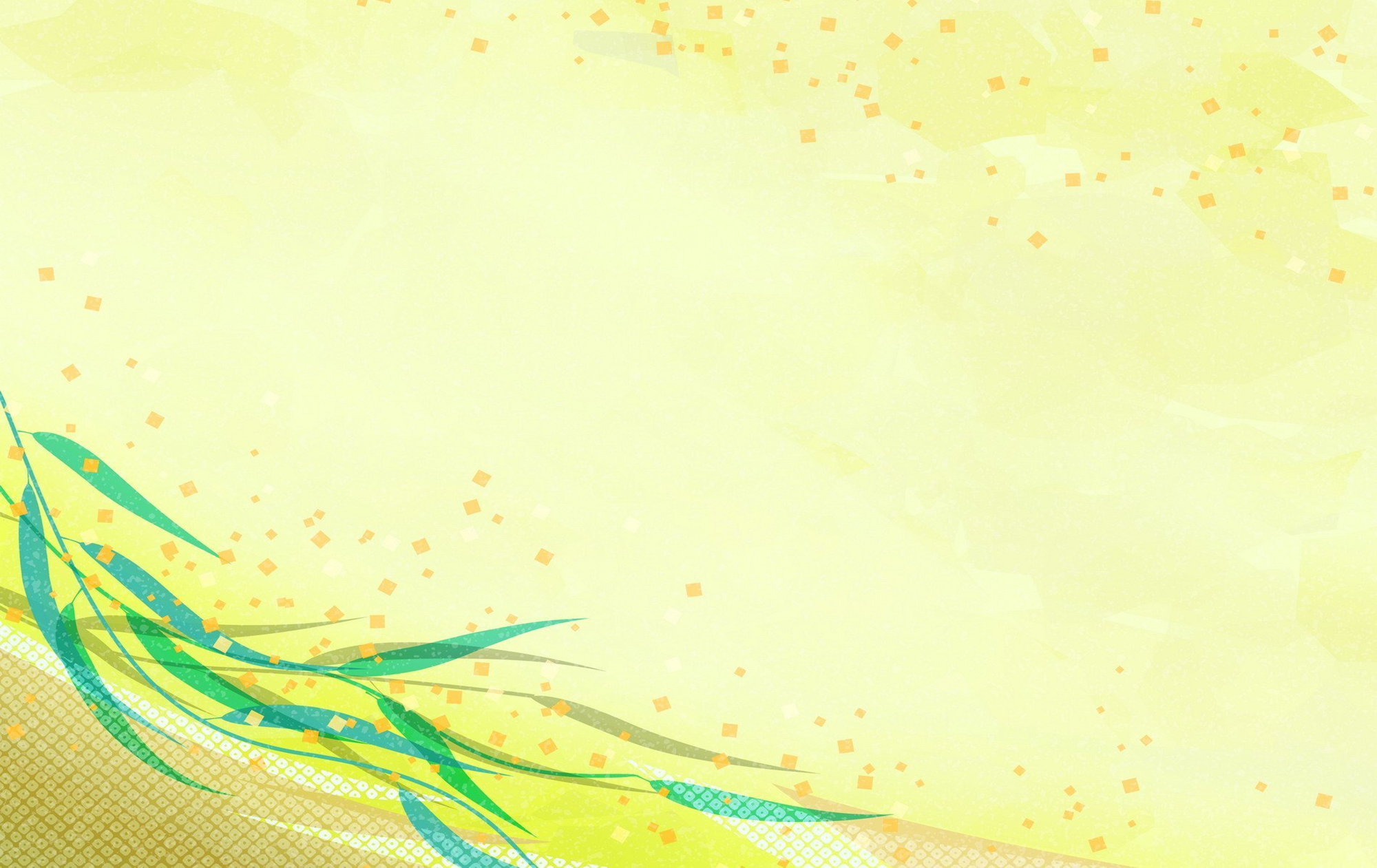 Моніторинг музичної компетентності дітей дошкільного віку потрібно проводити 
у звичній для дітей обстановці, не порушуючи освітній процес , упродовж занять та поза ними.
Під час проведення звичайного заняття можна використати кілька спеціальних  завдань, які допоможуть розкрити індивідуальні особливості музичного розвитку кожної дитини.
Моніторинг можна проводити , використовуючи вивчений з дітьми матеріал 
чи дати завдання,  подібні до тих, які діти вже знають.
Це дає змогу:
музичному керівникові — не витрачати зайвий час ; 
дітям — не відчувати напруження, адже вони не усвідомлюватимуть, 
                 що їхні здібності або уміння спеціально пере­віряють.
Моніторинг музичного розвитку дітей проводиться за такими видами музичної діяльності:
слухан­ня музики; 
співи;
музично-ритмічні рухи ;
гра на музичних інструментах .
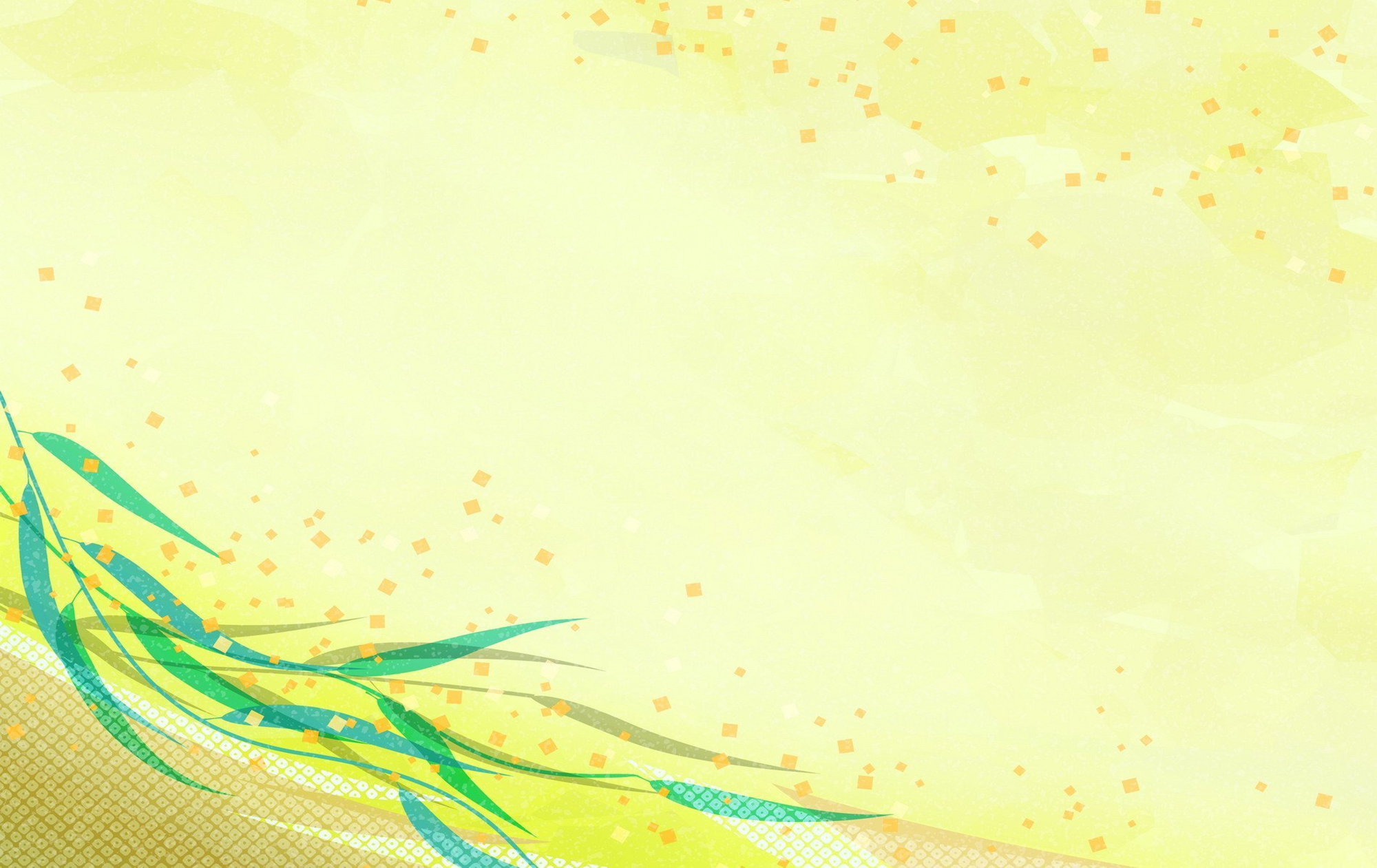 В оновленій Програмі «Дитина» для дітей віком від 2 до 7 років , зазначені освітні завдання 
та результати освітнього процесу з підрозділу «Музика» для кожної вікової групи, за якими визначають динаміку музичного розвитку кожної дитини. 
Показники рівня сформованості компетенцій дітей максимально враховують індивідуальні особливості та можливості дітей певного року життя, базуються на вже реально накопиченому дитиною досвіді.
Володіння ними надасть змогу музичному керівнику 
чітко сформулювати завдання, планувати свою роботу 
з дітьми усіх вікових груп.
МОНІТОРИНГ РІВНЯ МУЗИЧНОЇ КОМПЕТЕНТНОСТІ  ДІТЕЙ ПЕРШОЇ МОЛОДШОЇ ГРУПИ
(ТРЕРІЙ РІК ЖИТТЯ)
МОНІТОРИНГ МУЗИЧНОЇ КОМПЕТЕНТНОСТ   ДІТЕЙ ДРУГОЇ МОЛОДШОЇ ГРУПИ
(ЧЕРВЕРТИЙ  РІК ЖИТТЯ)
МОНІТОРИНГ РІВНЯ МУЗИЧНОЇ КОМПЕТЕНТНОСТІ  ДІТЕЙ СЕРЕДНЬОЇ  ГРУПИ
(П’ЯТИЙ  РІК ЖИТТЯ)
МОНІТОРИНГ РІВНЯ МУЗИЧНОЇ КОМПЕТЕНТНОСТІ  ДІТЕЙ СТАРШОЇ ГРУПИ
                                              (ШОСТИЙ  РІК ЖИТТЯ)
МОНІТОРИНГ РІВНЯ МУЗИЧНОЇ КОМПЕТЕНТНОСТІ  ДІТЕЙ СЬОМОГО РОКУ ЖИТТЯ
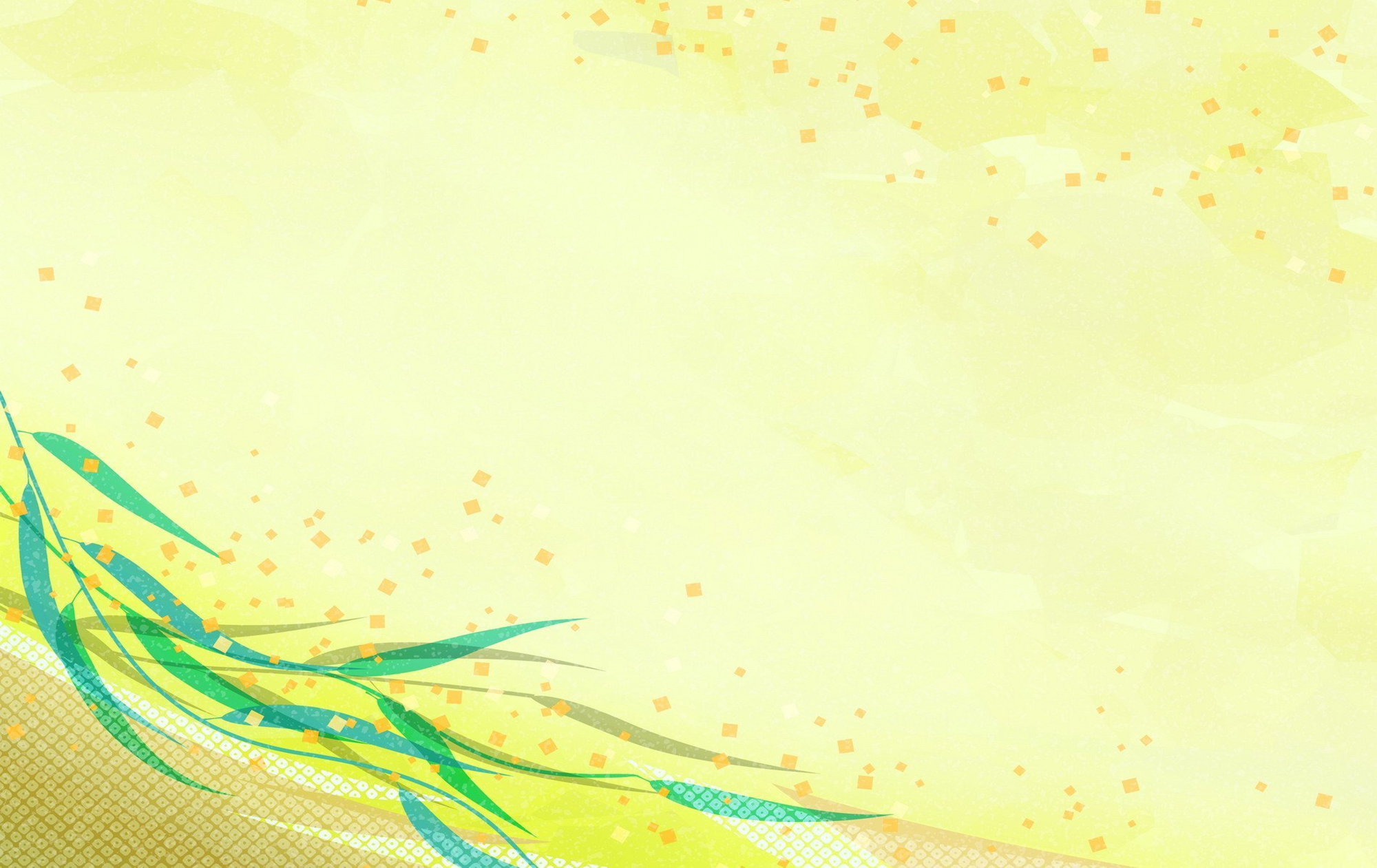 Існує кілька варіантів шкали оцінювання:
Словесне :
-  критичний, початковий , достатній та високий рівні.
- початковий , достатній, задовільний, високий.
- Низький, середній, високий
Бальне (від 1 до 5):
  1 – ознака не сформована
  2 – ознака виявляється фрагментарно, лише в певних ситуаціях
  3 – ознака виявляється час від часу, виражена неяскраво
  4 – ознака виявляється часто, але не завжди
  5 – ознака сформована, виявляється постійно
Кольорове :    червоний, коричневий,  синій, зелений, жовтий
Відстоткове:  0 – 20% ; 21 – 40%; 41 – 60%; 61 – 80%; 81 – 100%
ЗДО має право самостійно обрати систему моніторингу та критерії  оцінювання.
Обов’язковою умовою успішного педагогічного моніторингу є вміння педагога  уникати суб’єктивних оцінок, фіксуючи лише об’єктивні факти.
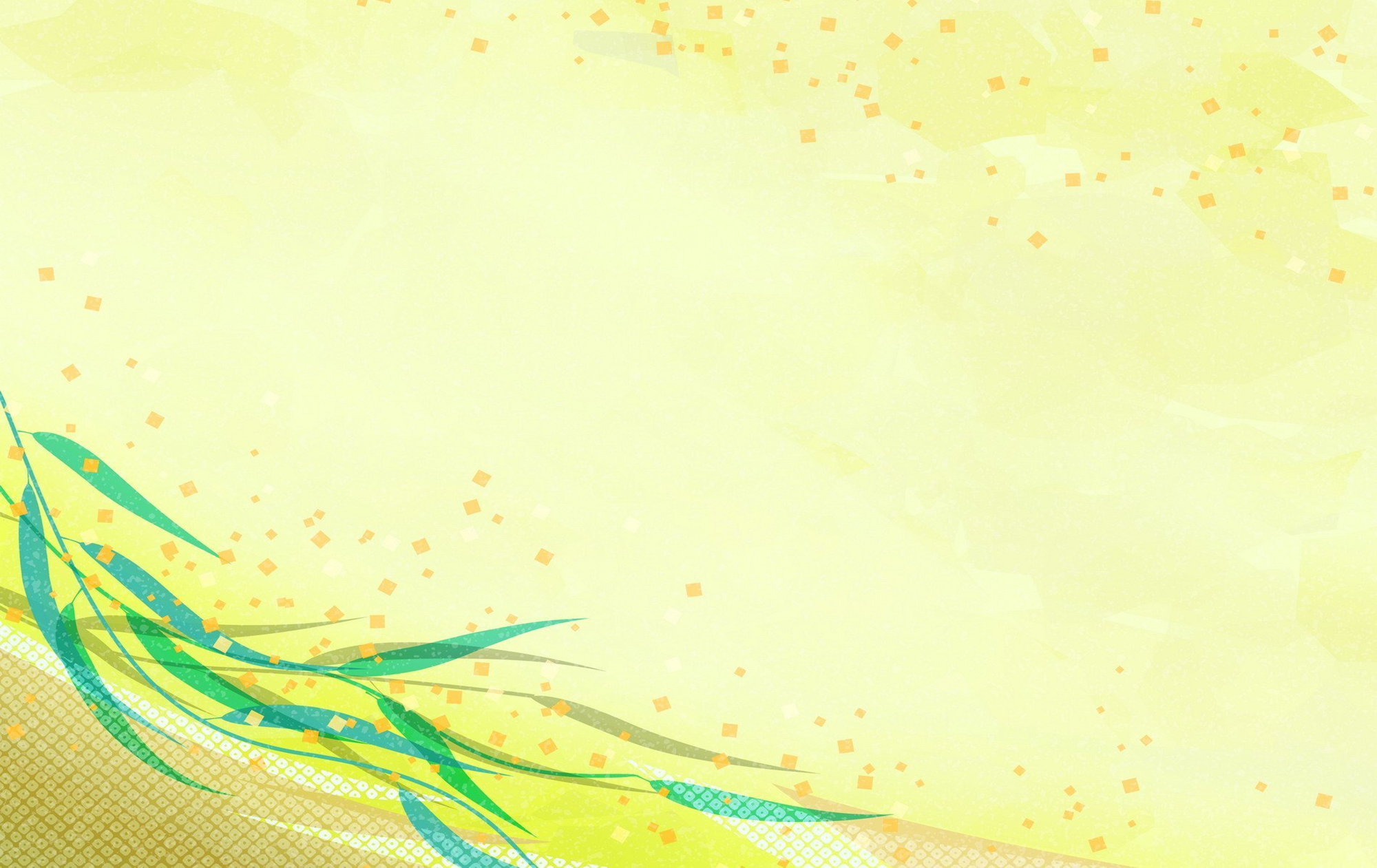 РЕКОМЕНДАЦІЇ
щодо організації моніторингу з музичної компетентності
дітей дошкільного віку
 Моніторинг музичного розвитку дітей доцільно проводити двічі на рік — у вересні та квітні.
 Моніторинг потрібно проводити у звичній для дітей обстановці, при цьому не порушуючи освітній процес.
 Під час проведення моніторингу у певній віковій групі на початку навчального року використовуйте завдання, передбачені у попередній віковій групі або добирайте дидактичні ігри, вправи чи творчі завдання, які будуть доцільними на початку року.
 Проводячи діагностику поза музичними заняттями підбирайте дітям дидактичні ігри , вправи та завдання, аналогічні тим, що вивчалися під час музичних занять але не дублюйте їх.
Допомагайте дитині під час виконання спеціальних завдань зорієнтуватися за допомогою простих і зрозумілих запитань, легких підказок.
 Вислуховуйте дитину до кінця, не перебивайте та не виправляйте  відповіді.
 Вивчайте особливості загального розвитку дитини, умови, в яких живе дитина, її індивідуальні особливості.
 Співпрацюйте з батьками – спілкуйтеся, проводьте анкетування, тестування, 
      підтримуйте  зворотній зв’язок.
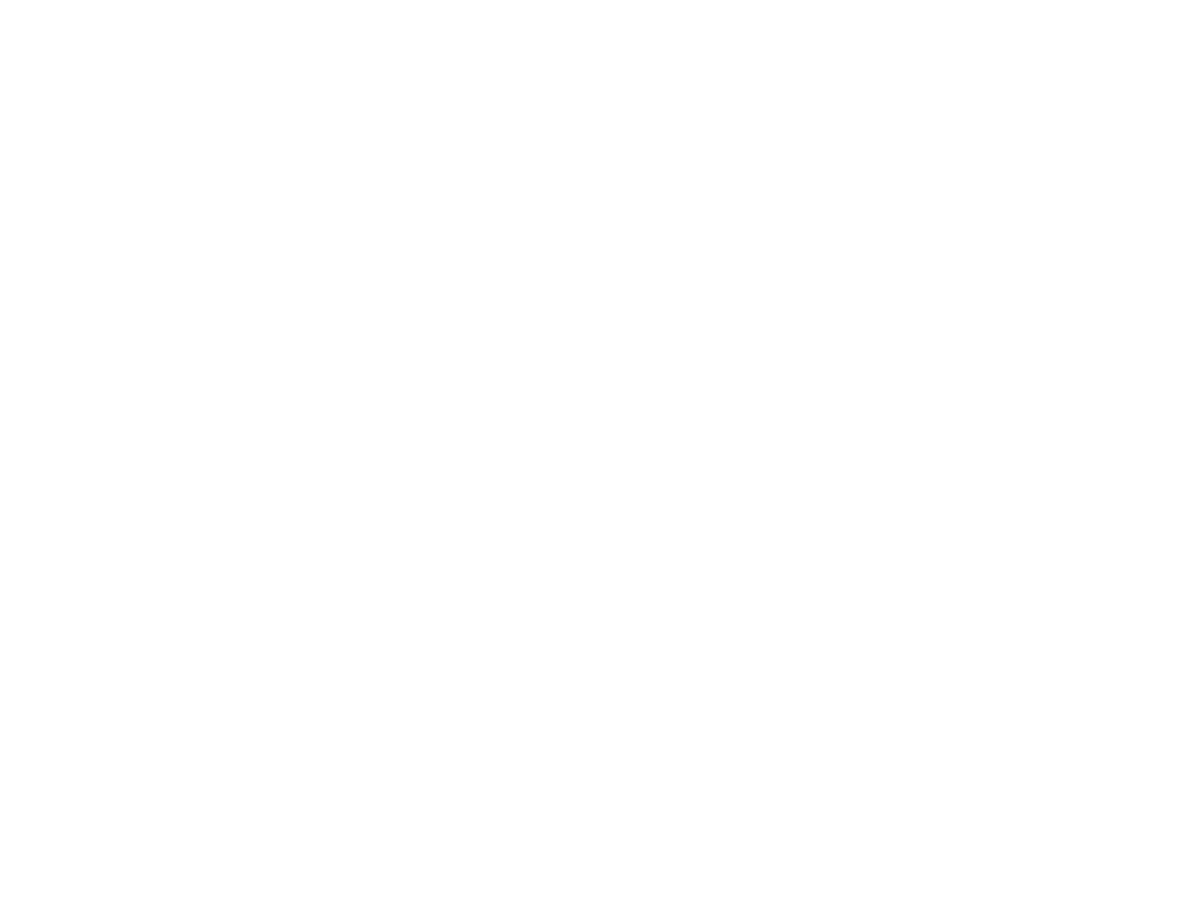 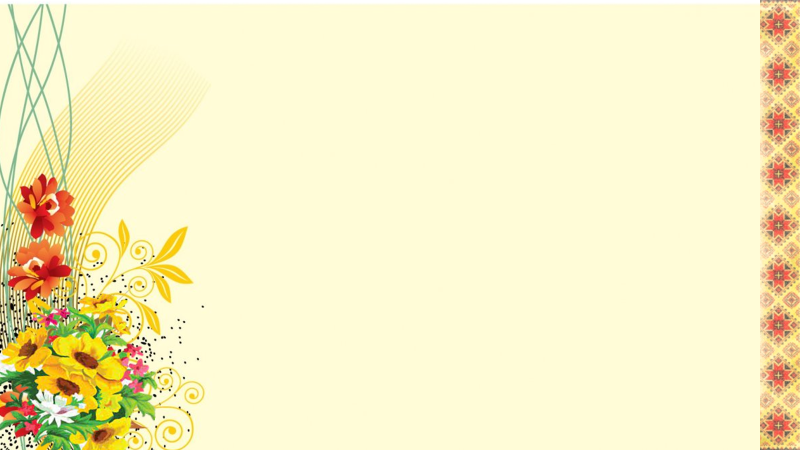 ДЯКУЮ ЗА УВАГУ!
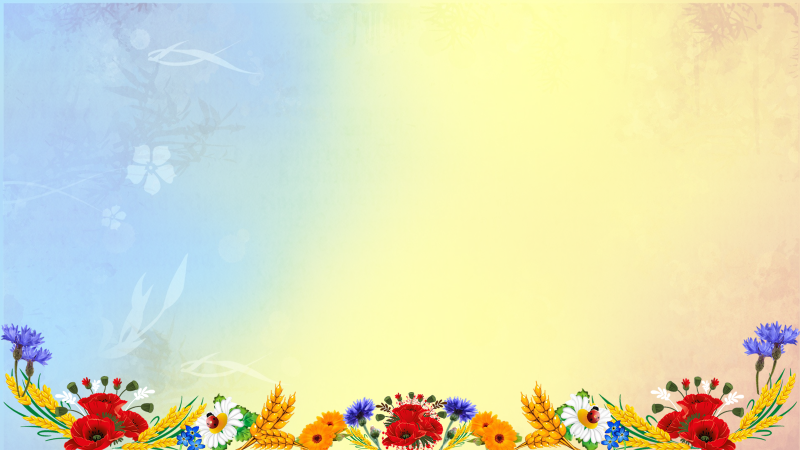 Джерела:
1.	Базовий компонент дошкільної освіти. -Режим доступу: https://mon.gov.ua/ua/osvita/doshkilna-osvita/bazovij-komponent-doshkilnoyi-osviti-v-ukrayini
Дитина: Освітня програма для дітей від двох до семи років / наук. кер. проекту В.О. Огнев’юк; 
       авт. кол.: Г.В. Бєлєнька, О.Л. Богініч, В.М. Вертугіна, К.І. Волинець та ін.; наук. ред. Г.В. Бєлєнька;
       Київ. ун –т ім. Б.Грінченка. – К.:Київ.ун –т ім. Б.Грінченка, 2020 – 440с.
Методичні рекомендації до Базового компонента дошкільної освіти. – лист МОН України від 16 березня 2021 року/ № 1/9-148. – додаток на 58 с. – Режим доступу: https:
       //mon.gov.ua/ua/npa/shodo-metodichnih-rekomendacij-do-onovlenogo-bazovogo-komponenta-
       doshkilnoyi-osviti
Теорія та методика музичного виховання дітей дошкільного віку : навч. посіб. / 
       С. І. Матвієнко. – Ніжин : НДУ ім. М. Гоголя, 2017. – 297 с. 
Музичне виховання. Організація роботи у дошкільному навчальному закладі: 
      навчально – методичний посібник./І.А.Романюк.- Тернопіль: Мандрівець, 2014. – 280 с.
Музичне виховання у дошкільному навчальному закладі: Збірник методичних матеріалів / 
        Упор. І.А. Романюк. – Тернопіль: Мандрівець, 2007. – 104 с.
Ольга Байєр, Людмила Шульга. Оцінюємо рівень сформованості мистецько -творчої компетентності дитини // Вихователь – методист дошкільного закладу.- 2022.- №2. – Режим доступу:
      https://emetodyst.expertus.com.ua/950447
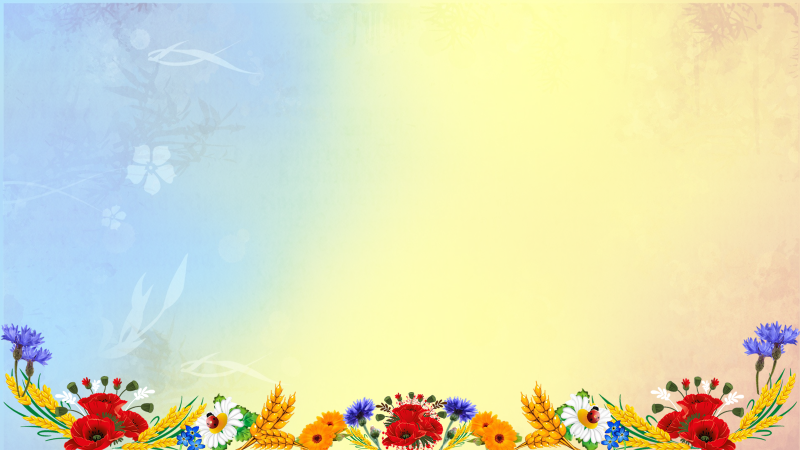 Джерела:
Ірина Романюк. Аналізуємо музично-естетичний розвиток дітей дошкільного віку.- Режим доступу:
       https://oplatforma.com.ua/article/1864-analzumo-muzichno-estetichniy-rozvitok-dtey-doshklnogo-vku
Нова редакція Базового компонента дошкільної освіти: освітній напрям «Дитина у світі мистецтва»//
       Музичний керівник.- 2021.- №2.- Режим доступу: https://emuzker.expertus.com.ua/872075
Моніторинг сформованості основних компетенцій дошкільників раннього віку.- Режим доступу:
       https://oplatforma.com.ua/article/1623-organzovumo-montoring-sformovanost-osnovnih-kompetentsy-doshklnikv
       -rannogo-vku 
   Ірина Романюк. Діагностика музичного розвитку дітей дошкільного віку //  Музичний керівник. –
          2013. -  № 12.- с. 30 – 40
  Ірина Романюк. Діагностика музичного розвитку дітей середнього дошкільного віку // Музичний керівник. –    
         2014. - №3. – с. 19 – 30
   Ірина Романюк. Діагностика музичного розвитку дітей старшого дошкільного віку // Музичний керівник. – 
         2014. - №6. – с. 26 – 31
  Ірина Романюк. Діагностика музичного розвитку старших дошкільників за допомогою дидактичних ігор
          та вправ // Музичний керівник. – 2014. - №11. – с. 11 – 18